YÊU CẦU THAM GIA TIẾT HỌC
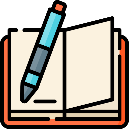 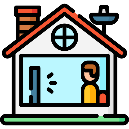 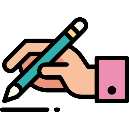 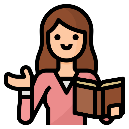 Chuẩn bị đầy đủ sách vở, đồ dùng
Tập trung lắng nghe
Chủ động ghi chép
Thực hành yêu cầu của giáo viên
Trường Tiểu học Gia Quất
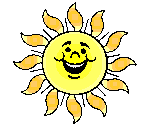 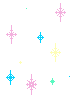 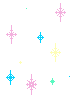 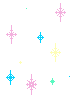 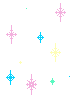 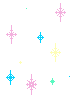 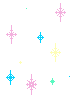 Môn Toán Lớp 3
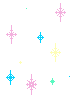 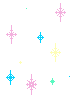 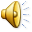 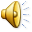 Toán
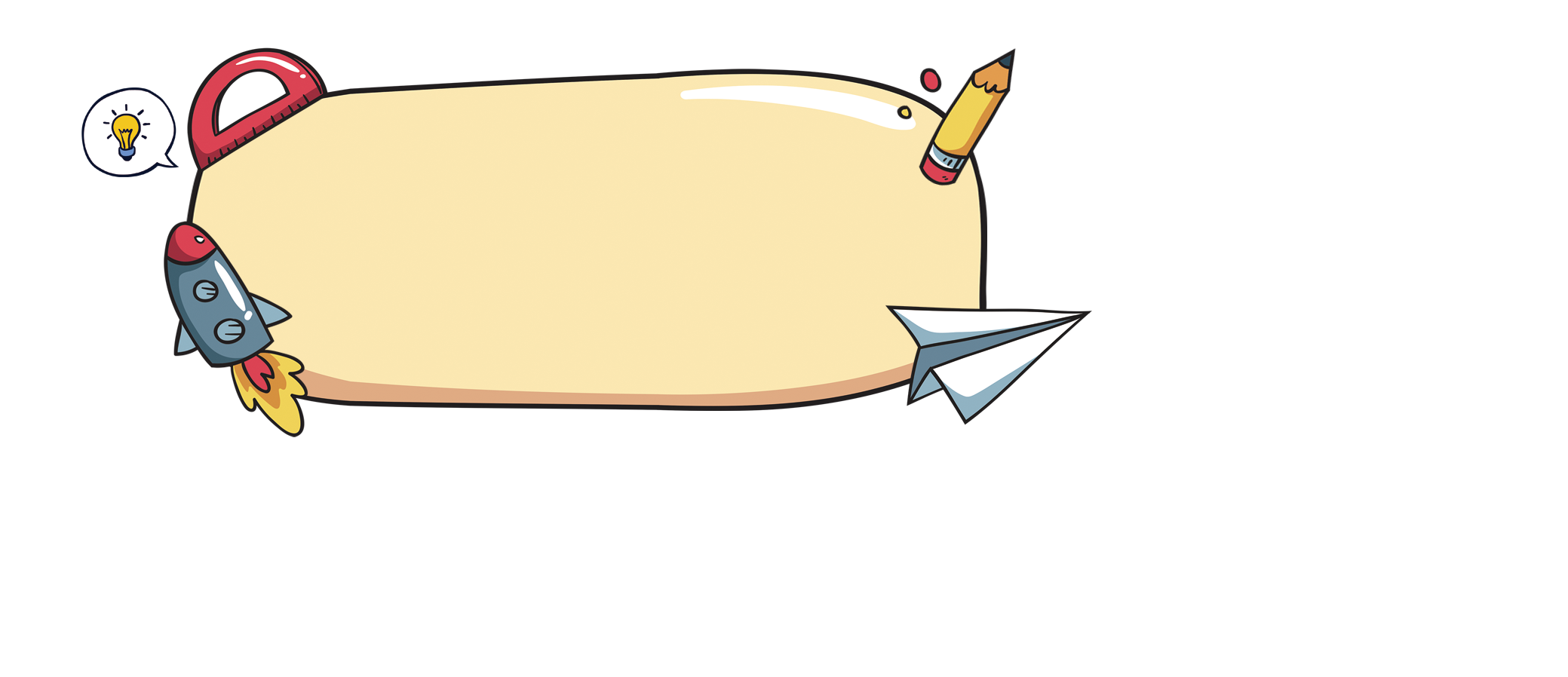 Ôn tập về hình học
Ôn tập về giải toán
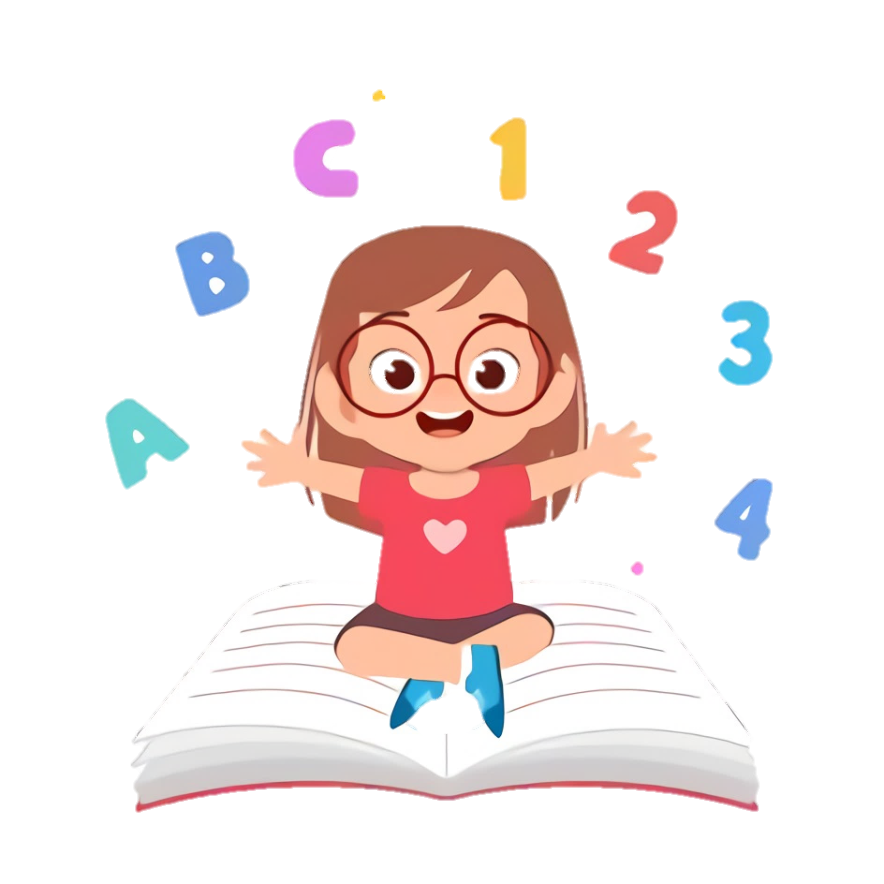 MỤC TIÊU
- Ôn tập, củng cố về đường gấp khúc và tính độ dài đường gấp khúc, về tính chu vi hình tam giác, hình tứ giác.
- Củng cố nhận dạng hình vuông, hình tứ giác, hình tam giác qua bài “đếm hình” và “vẽ hình”,..
- Củng cố cách giải bài toán về “ nhiều hơn, ít hơn”
THỰC HÀNH LUYỆN TẬP
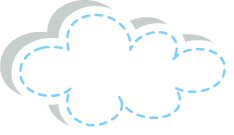 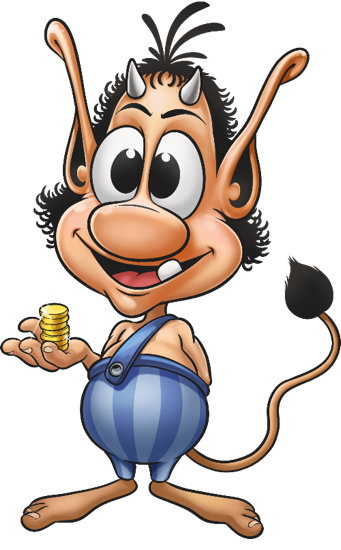 Hãy giúp tôi 
giải cứu gia đình mình 
khỏi mụ phù thủy Sina nhé!
Xin chào!
Tôi là Hugo
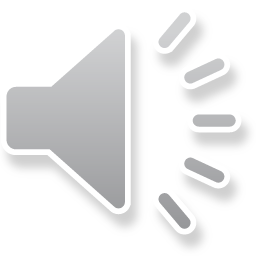 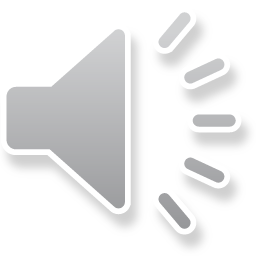 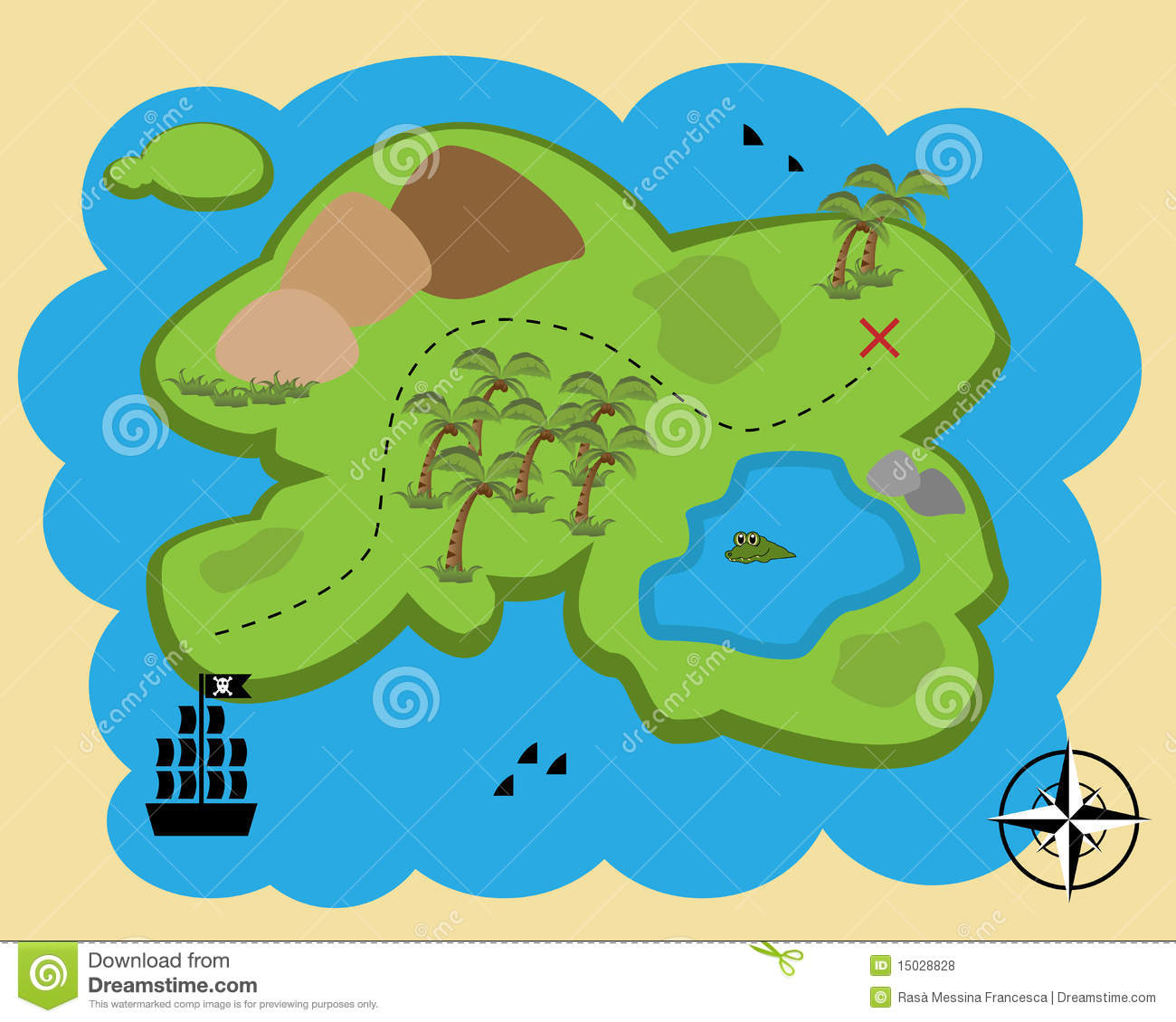 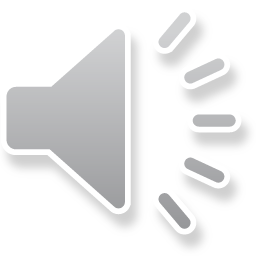 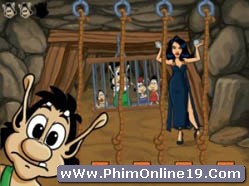 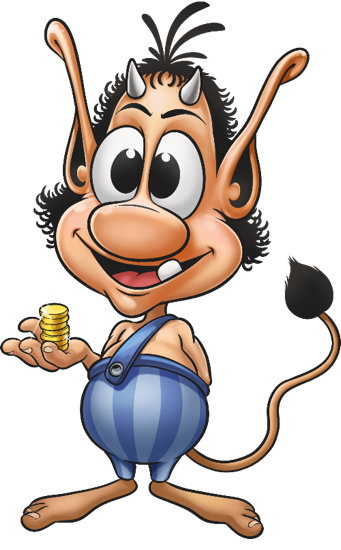 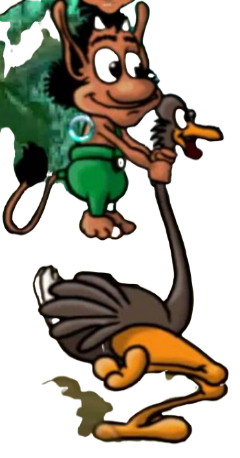 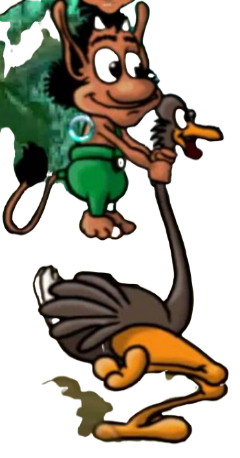 Khu rừng
 kì bí
Mê cung 
đá
Đầm lầy cá sấu
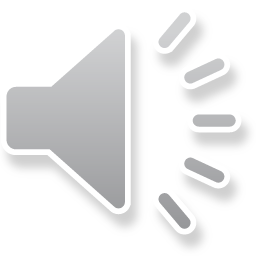 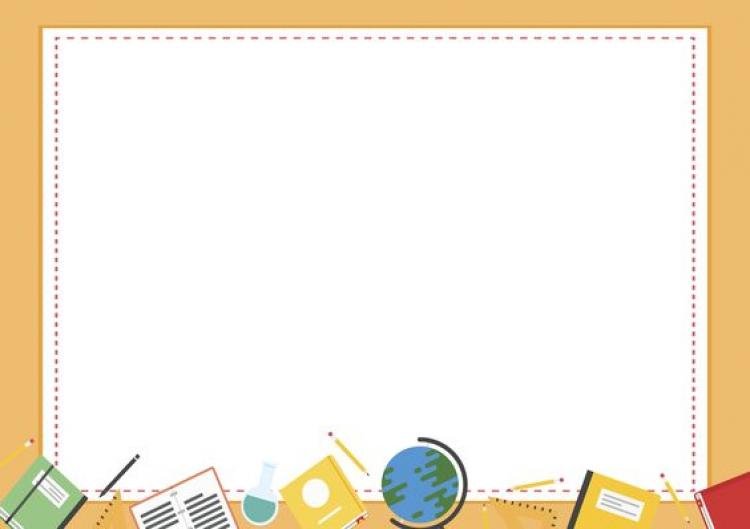 Bài 1: a) Tính  độ dài đường gấp khúc ABCD
D
B
12cm
34cm
40 cm
C
A
b) Tính chu vi hình tam giác MNP
N
34cm
12cm
P
40 cm
M
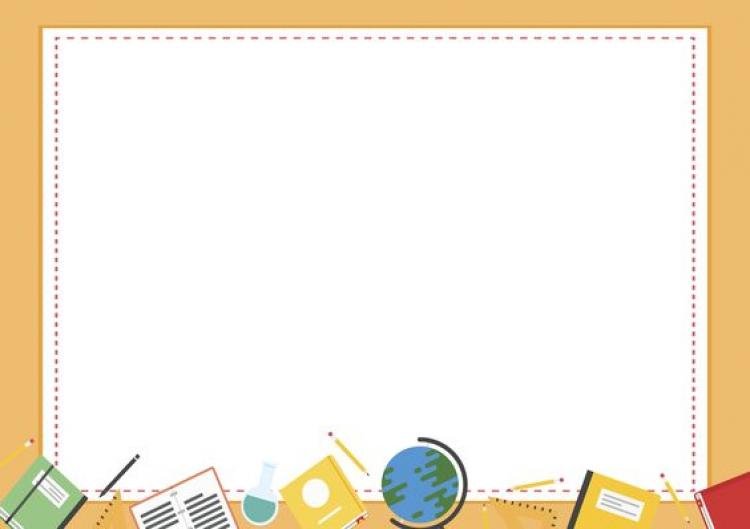 Bài 1:
a, Độ dài đường gấp khúc ABCD là:    34 + 12 + 40 = 86 (cm)                    Đáp số: 86cm
b, Chu vi hình tam giác MNP là:   34 + 12 + 40 = 86 (cm)                    Đáp số: 86cm
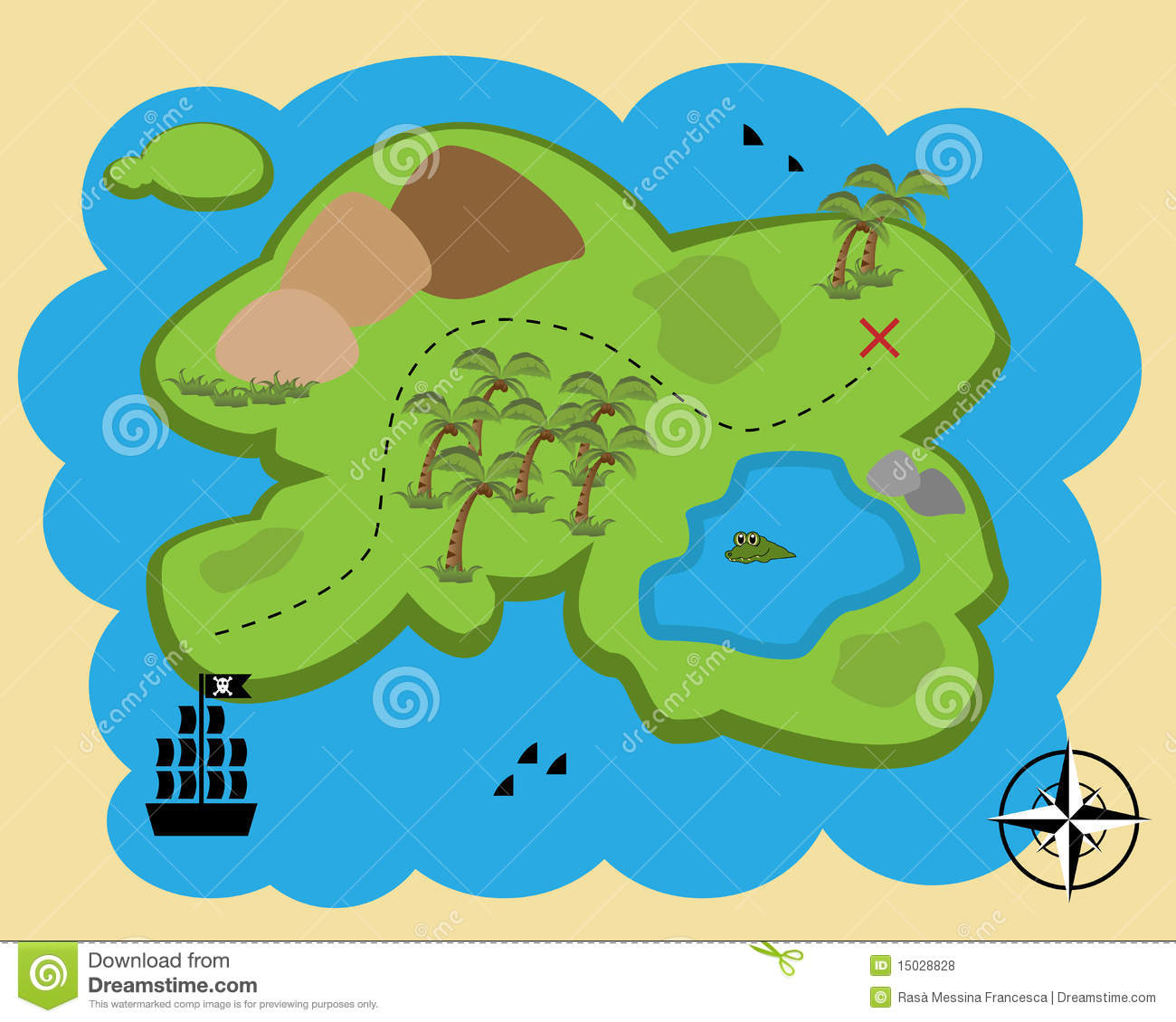 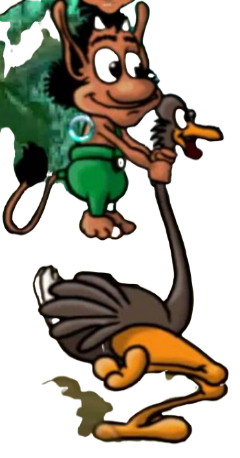 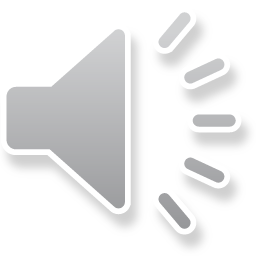 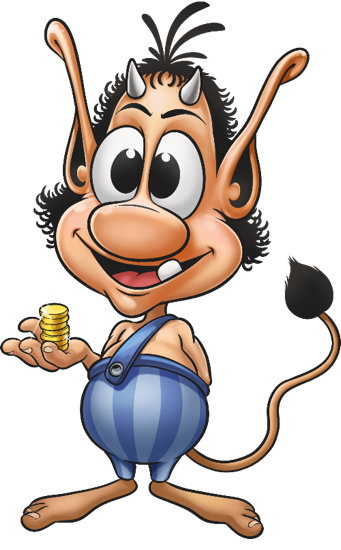 Khu rừng
 kì bí
Mê cung 
đá
Đầm lầy cá sấu
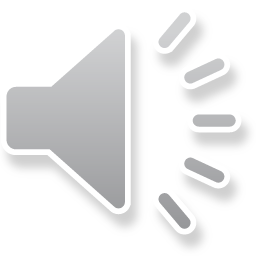 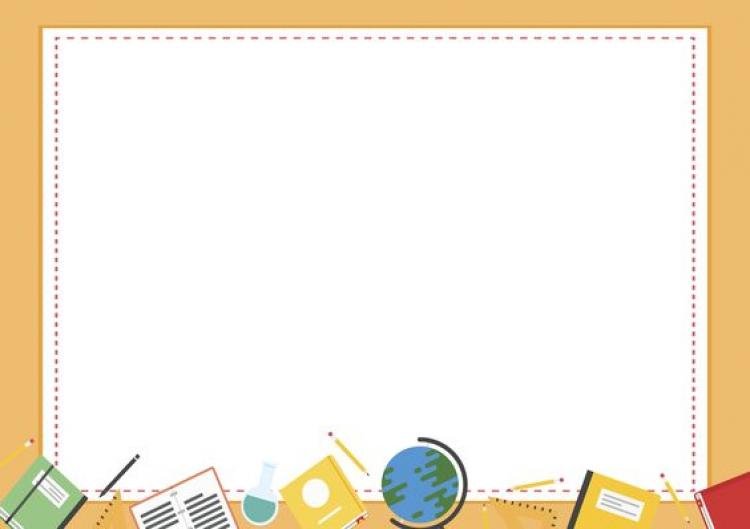 Bài 2: Đo độ dài mỗi cạnh rồi tính chu vi hình chữ nhật ABCD
3cm
A
B
2cm
2cm
Chu vi hình chữ nhật ABCD là:   3 + 2 + 3 + 2 = 10 (cm)               Đáp số: 10cm
D
3cm
C
Bài giải
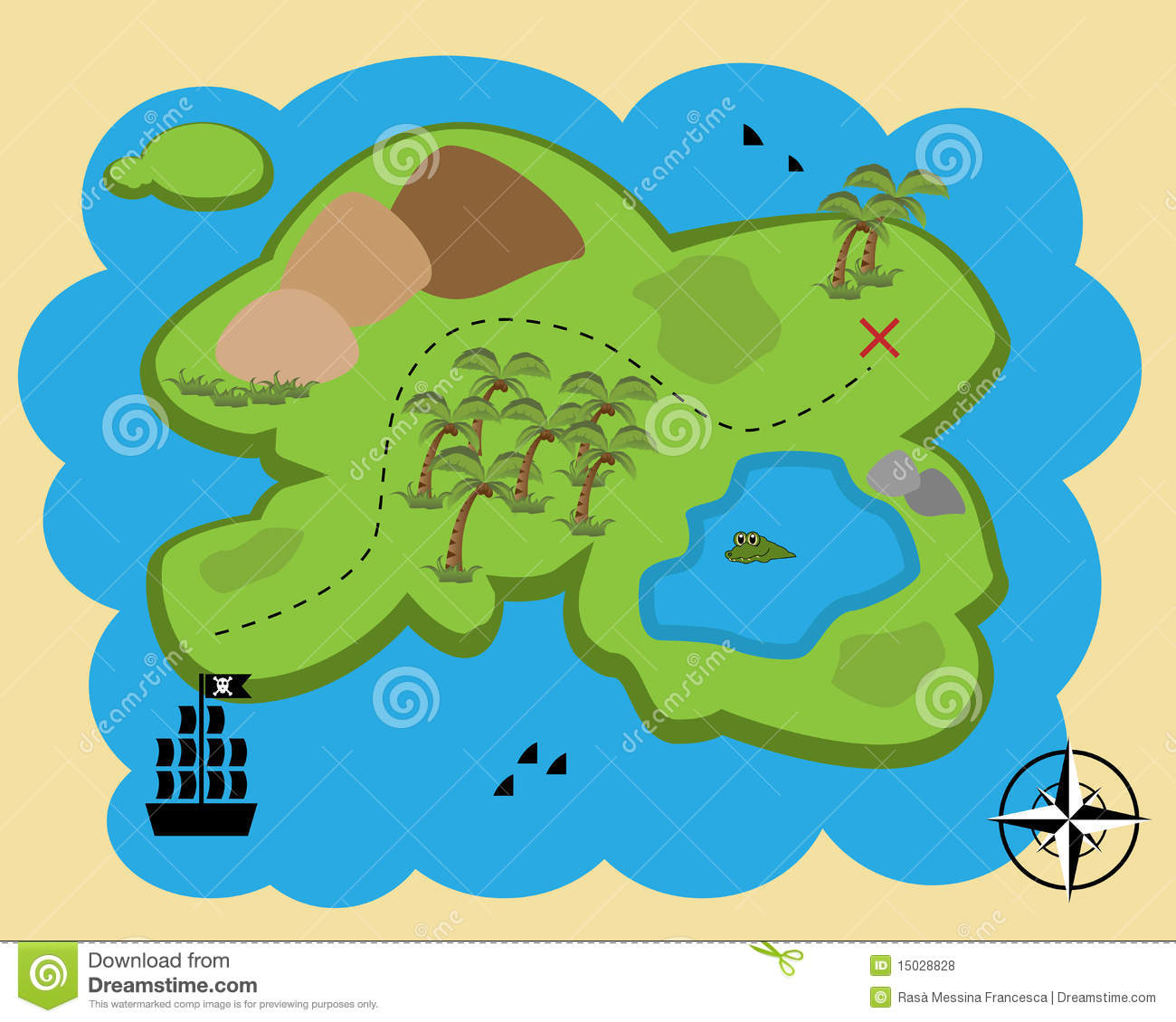 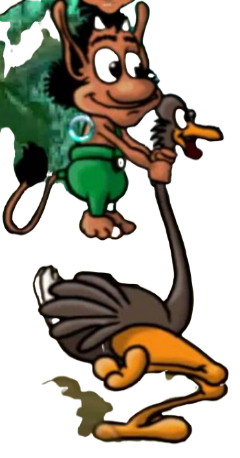 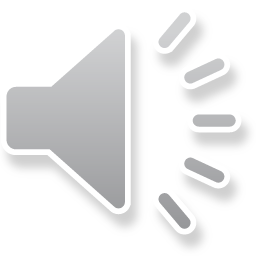 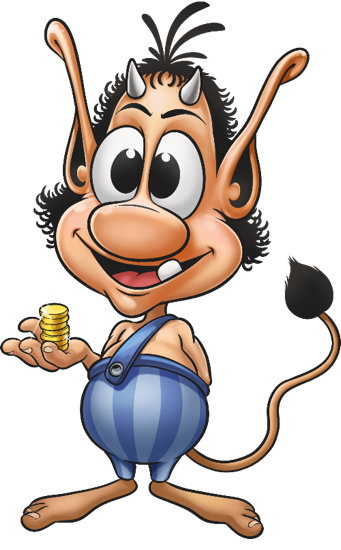 Khu rừng
 kì bí
Mê cung 
đá
Đầm lầy cá sấu
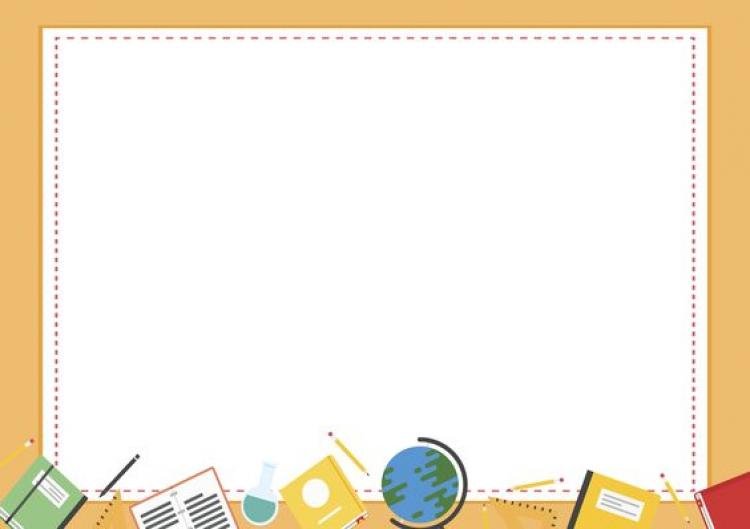 Bài 3: Trong hình bên:
* Có bao nhiêu hình vuông?
Có 5 hình vuông
* Có bao nhiêu hình tam giác?
Có 6 hình tam giác
MỤC TIÊU
- Ôn tập, củng cố về đường gấp khúc và tính độ dài đường gấp khúc, về tính chu vi hình tam giác, hình tứ giác.
- Củng cố nhận dạng hình vuông, hình tứ giác, hình tam giác qua bài “đếm hình”
- Củng cố cách giải bài toán về “ nhiều hơn, ít hơn”
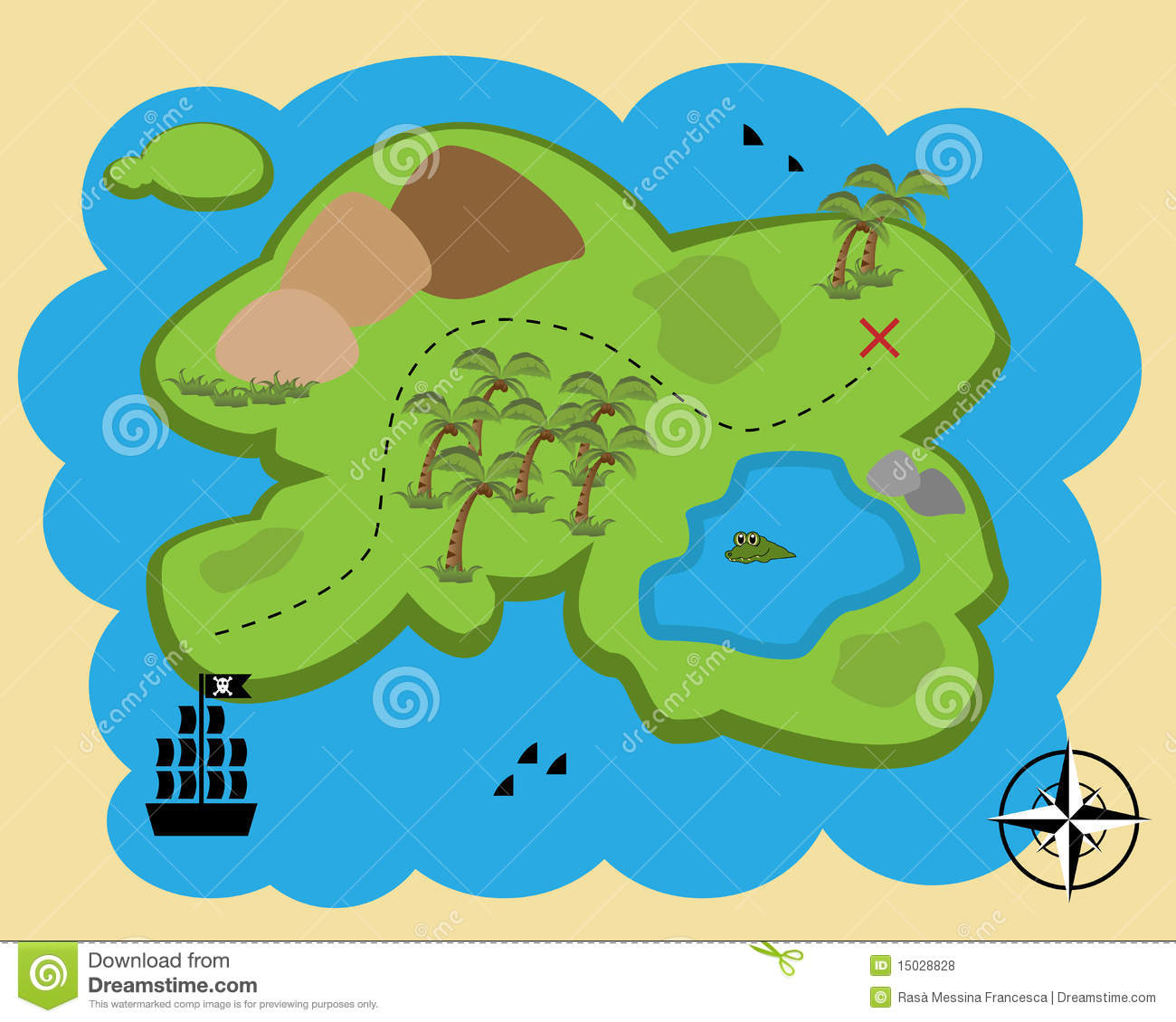 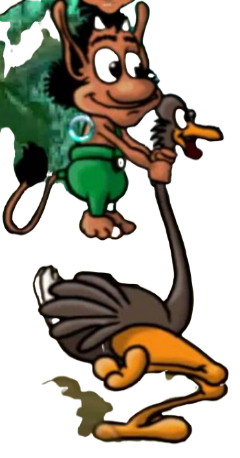 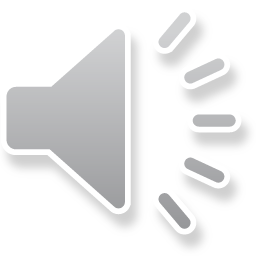 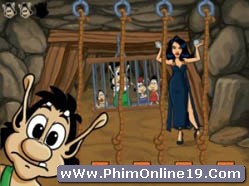 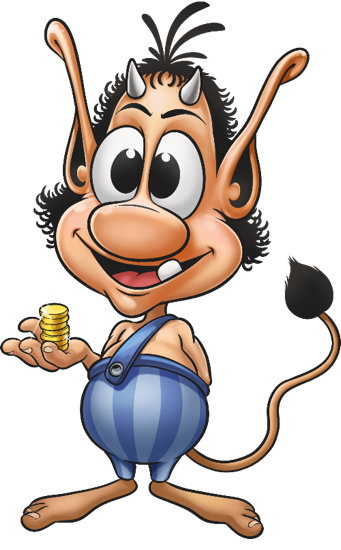 Khu rừng
 kì bí
Mê cung 
đá
Đầm lầy cá sấu
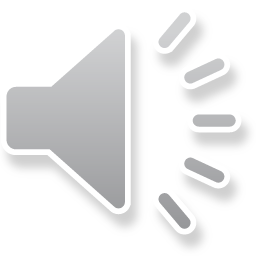 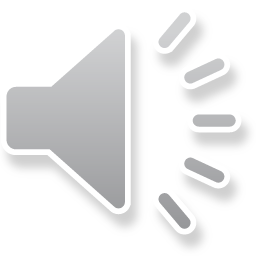 Bài 1: Đội Một trồng được 230 cây, đội Hai trồng được nhiều hơn đội Một 90 cây. Hỏi đội Hai trồng được bao nhiêu cây?
Bài 2: Một cửa hàng buổi sáng bán được 635l xăng, buổi chiều bán được ít hơn buổi sáng 128l xăng. Hỏi buổi chiều cửa hàng đó bán được bao nhiêu lít xăng?
635l
230 cây
Buổi sáng
Tóm tắt:
Đội Một
128l
Tóm tắt:
Buổi chiều
90 cây
Đội Hai
? l
? cây
Giải
Giải
Đội Hai trồng được số cây là:230 + 90 = 320 (cây)                Đáp số: 320 cây
Buổi chiều bán được số lít xăng là:635 - 128 = 507 (l)         Đáp số: 507l xăng
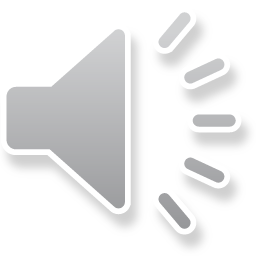 MỤC TIÊU
- Ôn tập, củng cố về đường gấp khúc và tính độ dài đường gấp khúc, về tính chu vi hình tam giác, hình tứ giác.
- Củng cố nhận dạng hình vuông, hình tứ giác, hình tam giác qua bài “đếm hình”
- Củng cố cách giải bài toán về “ nhiều hơn, ít hơn”
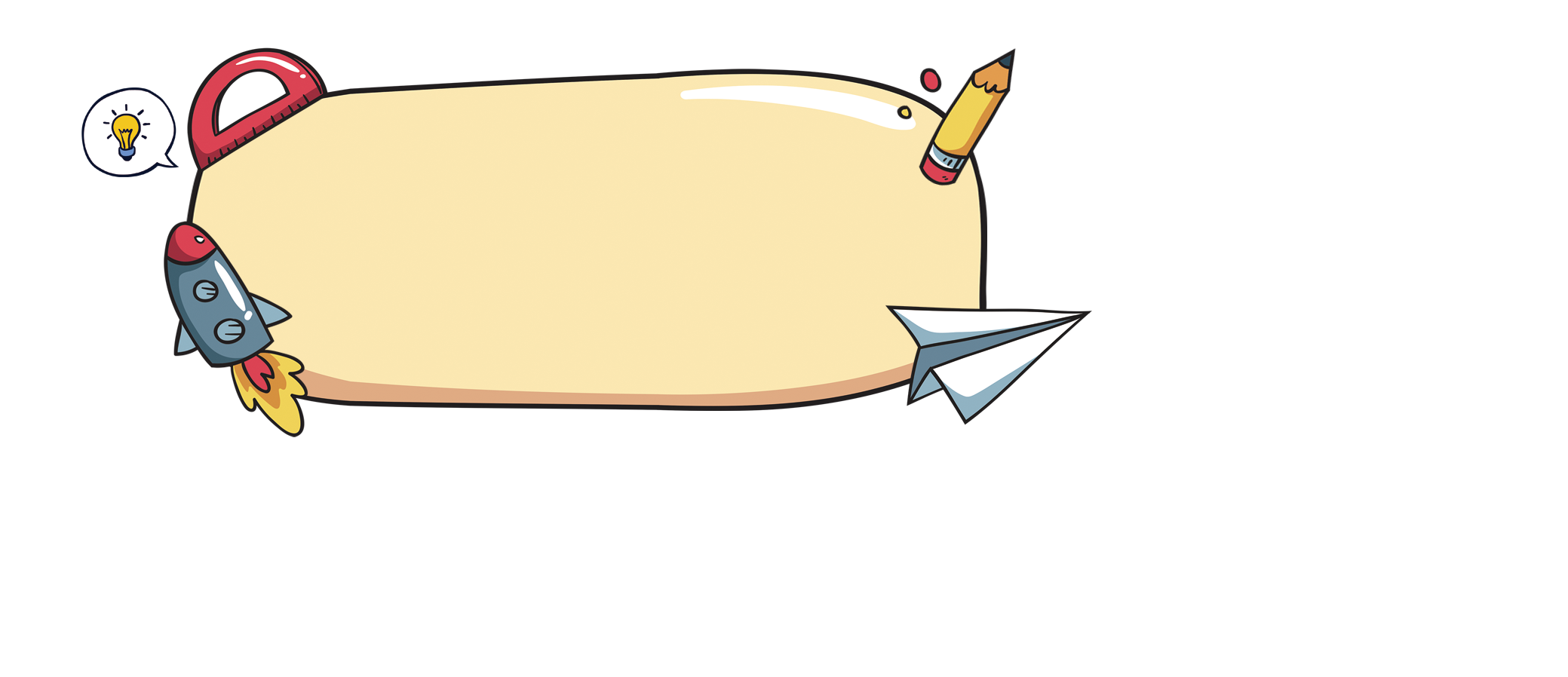 Chúc các con học tốt nhé!
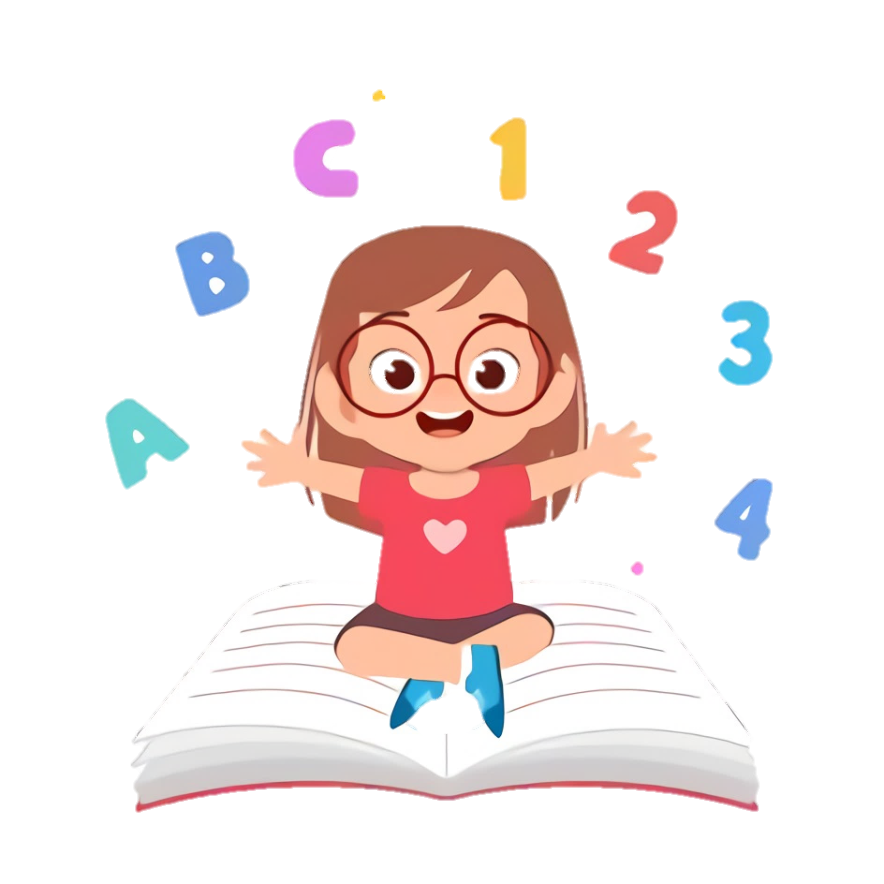